DCT
El conector discursivo y su relación con el íncipit y con el fático
UNIDADES DIALÓGICAS
Su papel está relacionado con el desarrollo de la interacción, es decir, con la buena realización del intercambio comunicativo. Su función es la de ayudar el diálogo ya sea mediante elementos para tomar el turno de palabra, o mantener el canal de comunicación abierto o expresar cohesión entre enunciados.
INP
Abre el canal comunicativo para iniciar un turno o para crear un enunciado en contraste afectivo con respecto al anterior. Es una manera de coger la palabra, por eso a menudo está en solapamiento con otras unidades.
INP
Su función global es la de preparar al interlocutor a lo que se quiere decir, creando una predisposición interpretativa. Siempre se encuentra al principio del enunciado, aunque a veces no está en posición inicial absoluta.
DCT
Relaciona y une diferentes partes del discurso. Señala al receptor que el discurso continúa y que, por tanto, lo que se dirá a continuación tiene una relación lógica con lo anterior.
DCT
Se parece al incipit pero lo que hace es ligar enunciados, por eso nunca se halla en posición final. La función que cumple es la de expresar cohesión y relación entre enunciados o partes de enunciados.
Las definiciones de estas etiquetas proceden de la Teoría de la lengua en Acto (Language into Act Theory, 2000-2018) de E. Cresti actualizada al español
DCT/INP
 Se encuentran en una posición distinta en el interior del enunciado, tienen un carácter prosódico diferente, pero quizás lo que los diferencia más es que los íncipit nunca aportan información, solo son elementos que abren el canal comunicativo, mientras que los conectores discursivos ligan enunciados, le dan coherencia y crean conexiones lógicas entre ellos. Nos ayudan a enlazar las ideas de nuestro discurso.
porque /DCT queda todavía /SCA el pringue ese de la obra //COM 

claro /DCT es que hemos [/1] hemos ido [/2] he dicho nueve adultos y tres niños //COM
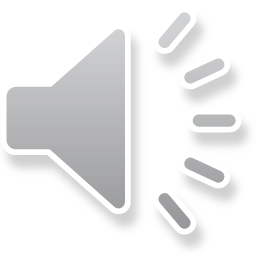 ALGUNOS EJEMPLOS
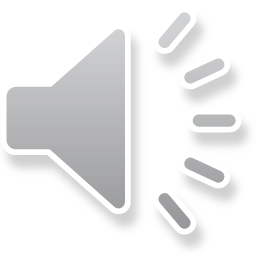 a ver /INP si a lo tonto /TOP ya en realidad /PAR tengo bastante material //COM

bueno /DCT son cincuenta y seis páginas //COM
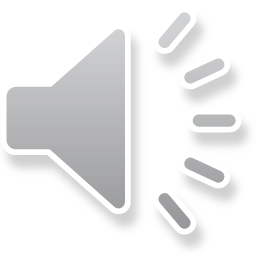 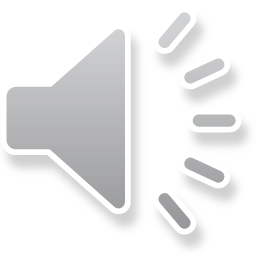 DCT EN ENUNCIADOS
DCT EN ESTANCIAS
DCT totales en enunciados/estancias en cualquier tipo de interacción/contexto comunicativo: 472.
Lo primero que se desprende de los datos es que el conector discursivo se encuentra mucho más en enunciados (358) que en estancias (114): 76% vs. 24%.
¿Cómo se explica?
ANÁLISIS DE LOS RESULTADOS
La estancia, siendo un proceso de anexión de información que sigue el fluir del pensamiento del hablante, no es estructurada y por su propia naturaleza no suele unir partes del discurso: se presenta como una simple yuxtaposición de unidades de comment. Está más sometida a repeticiones y reformulaciones por parte del hablante y, ya que corresponde a una actividad lingüística no planeada previamente, no requiere relacionar lo anterior con algo que viene después porqué está caracterizada por improvisación. 
En el enunciado, en cambio, el discurso no es improvisado, se dilata, y necesita medidas para relacionar segmentos de enunciados y señalar su organización lógico-informativa.
ANÁLISIS DE LOS RESULTADOS
Pasando a analizar los datos sobre el tipo de contexto comunicativo, se obtienen estos resultados globales: 246 DCT en público (52%); 226 DCT en familiar (48%).   
No hay muchísima diferencia entre el entorno familiar y público en el empleo del conector discursivo, tanto en enunciados como en estancias. Esto sugiere que, en el caso del DCT, el lugar en el que se desarrolla la comunicación no incide en la estructuración del enunciado. De hecho, recordemos que el conector discursivo vincula un miembro del enunciado con otro anterior, por lo tanto tiene que ver con factores como la coherencia, la cohesión y la interpretación de los enunciados. Esto significa que la exigencia comunicativa del hablante de conectar partes de enunciados trascende el tipo de contexto comunicativo, o sea el espacio físico en el que se da la comunicación.
ANÁLISIS DE LOS RESULTADOS
Pasando a analizar los datos sobre el tipo de interacción,  se obtienen estos resultados globales: 198 DCT en monólogos (42%); 161 DCT en diálogos (34%); 113 DCT en conversaciones (24%). 
El número mayor de ejemplos se encuentra en monólogos. Quizás la razón sea porque se necesita organizar la información de forma coherente aunque no teniendo a un interlocutor activo. Cuando el discurso se dilata se necesita que sea bien conectado y que queden evidentes las relaciones lógicas que se dan entre partes de enunciados, de forma que se puedan interpretar como lógicamente interrelacionados y pertenecientes a una unidad mayor.
ANÁLISIS DE LOS RESULTADOS
El número menor de ejemplos en diálogos y sobre todo en conversaciones no sorprende porque en ellos los intercambios comunicativos son más rápidos, los turnos se alternan continuamente y pueden sobreponerse, lo que conlleva un tipo de comunicación más directa que no necesita una utilización masiva de conectores discursivos ya que las relaciones lógicas quedan implícitas y/o no hace falta expresarlas.
ANÁLISIS DE LOS RESULTADOS
El habla es la mayor fuente de información a la que puede estar sometido un aprendiente.
Ventajas:
sensibilizar el oído a la lengua española real escuchando materiales audio de conversaciones espontáneas;
interiorizar los modelos melódicos, el ritmo y la pronunciación del español; 
adquirir seguridad para interactuar en situaciones comunicativas reales;
desarrollar y/o mejorar la expresión oral, adquiriendo fluidez y vocabulario;
reconocer distintas maneras de autocorregirse mientras se habla y poner en práctica dichos recursos cuando se presente la ocasión;
reconocer y aprender las expresiones idiomáticas.
VALOR DEL HABLA PARA EL APRENDIZAJE L2
Los rasgos de la conversación coloquial que permiten reflexionar sobre la lengua y que pueden resultar productivos para la enseñanza y el aprendizaje son:
la contextualización de la lengua: el estudiante asocia las características lingüísticas a un tipo de registro; 
la inferencia de sentido más allá de lo codificado: ironía, dobles sentidos, metáforas, recursos de intensificación/ atenuación, etc.;
la composición de un intercambio comunicativo: cambio de tema, digresiones, recursos de toma/cesión de turno; 
la interiorización de los marcadores conversacionales, útiles para que la conversación resulte natural y más fluida.
VALOR DEL HABLA PARA EL APRENDIZAJE L2
Permite observar las estrategias discursivas empleadas en la comunicación oral que sirven para conectar enunciados dentro de un turno de conversación o en turnos anteriores.
Su estudio permite reconocer algunas funciones de los marcadores del discurso (y más exactamente de los marcadores conversacionales), por lo menos los que ponen en relación lo que dicen los hablantes o lo que dice uno mismo. Este punto se va a profundizar más adelante con la comparación de las dos etiquetas INP y DCT.
DCT PARA EL APRENDIZAJE
«Los marcadores del discurso son unidades lingüísticas invariables cuya función es señalar («marcar») la relación que se establece entre dos segmentos textuales. Estas unidades no ejercen función sintáctica alguna, sino que constituyen enlaces que facilitan la cohesión textual y la interpretación de los enunciados». 

Fuente:
https://cvc.cervantes.es/ensenanza/biblioteca_ele/diccio_ele/diccionario/marcadoresdiscurso.htm
MARCADORES DEL DISCURSO
«Desde el punto de vista prosódico, los marcadores pueden encontrarse limitados como incisos (entre lindes prosódicas) según la entonación; en la escritura, esta entonación peculiar se refleja con frecuencia situando el marcador entre comas o después de una coma».
«Desde el punto de vista semántico, muestran un significado de procesamiento: guían las inferencias que se realizan en la comunicación y conducen la interacción. Sirven para indicar consecuencia, causa, añadido de informaciones, oposición, o para reformular, ordenar y resumir ideas».

https://cvc.cervantes.es/ensenanza/biblioteca_ele/diccio_ele/diccionario/marcadoresdiscurso.htm
MARCADORES DEL DISCURSO
«Desde el punto de vista morfológico, son unidades lingüísticas invariables que pertenecen a distintas categorías gramaticales»: conjunciones (pero, pues), adjetivos (bueno, claro), verbos (a ver), adverbios (vale, bien), locuciones adverbiales (por el contrario).
Desde el punto de vista sintáctico, «son unidades no integradas [...], con un grado de autonomía que varía para cada marcador: bueno puede aparecer independiente en un turno de habla; por el contrario es menos autónomo (nunca aparece solo)».

https://cvc.cervantes.es/ensenanza/biblioteca_ele/diccio_ele/diccionario/marcadoresdiscurso.htm
MARCADORES DEL DISCURSO
MARCADORES DEL DISCURSO
«Los marcadores conversacionales son un tipo de marcadores discursivos que aparecen con frecuencia en la conversación». Se les llama también conectores pragmáticos.

https://cvc.cervantes.es/ensenanza/biblioteca_ele/diccio_ele/diccionario/marcadoresdiscurso.htm
MARCADORES CONVERSACIONALES
Se suelen diferenciar entre:
De evidencia (o de modalidad epistémica): señalan cómo el hablante enfoca el enunciado según se considere inseguro, seguro, evidente, posible                                                  claro, por supuesto, sin duda, desde luego;
De aceptación (o de modalidad deóntica): indican si el hablante acepta o no lo que infiere del discurso                    bueno, bien, vale, de acuerdo, jamás;
Metadiscursivos: señalan la recepción del mensaje                                                                                      bueno, eh;
Enfocadores de alteridad: controlan el contacto y señalan la posición del hablante (amigable o distanciada) con respecto al interlocutor                hombre, mira, oye, oiga. 
Los que interesan este estudio entran en los primeros tres grupos.
MARCADORES CONVERSACIONALES
¿Por qué los marcadores son importantes?
Caracterizan el lenguaje oral, atribuyéndole mayor expresividad, dinámica y coherencia.
Son básicos para la interacción conversacional ya que establecen relaciones lógico-semánticas entre enunciados: concatenan y/u ordenan las unidades comunicativas del enunciado, o relacionan las diversas funciones discursivas que en él se actualizan.
Aseguran el entendimiento entre los interlocutores, posibilitándoles llevar a cabo el proceso de la comunicación. De hecho, proporcionan al oyente guías para las inferecias comunicativas correspondientes.
MARCADORES CONVERSACIONALES
Permiten estudiar la lengua a nivel prágmatico.
El uso adecuado de los marcadores vuelve el habla de los aprendientes más espontánea, dinámica y expresivamente natural, lo que le aporta mayor fluidez y la acerca al habla del nativo.
El uso de los marcadores conversacionales revela el grado de dominio de la L2.
MARCADORES CONVERSACIONALES EN CONTEXTO ELE
N° de íncipit en enunciados/estancias en cualquier tipo de interacción/contexto comunicativo: 230 casos.
El INP también contiene los marcadores conversacionales. 
	
	bueno /INP a ver si algún día /TOP consigues 	sacarlo entero //COM
COMPARACIÓNDCT/INP
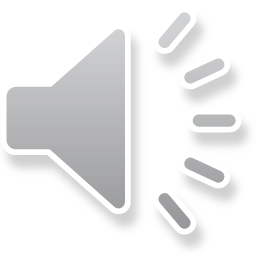 Estudio de los contextos con: 
INP: 23 pues, 11 entonces, 94 bueno, 21 pero, 20 claro. 
DCT: 30 pues, 98 entonces, 22 bueno, 60 pero, 19 claro.
Estos datos invitan a una comparación entre las dos unidades, pues hay algunas palabras que cumplen una función muy distinta al encontrarse en unidades distintas.
Los marcadores tienen carácter polifuncional: el mismo marcador puede aparecer desempeñando distintas funciones discursivas.
DCT/INP
pues /DCT claro /INP y se forma un lío //COM


El marcador del discurso pues es aquí una marca de progresión de la información y, al mismo tiempo, permite introducir un comentario que está relacionado con lo anterior. Expresa entonces una relación con algo que se ha dicho previamente.
Constituye un segmento caracterizado en el plano de la expresión por su autonomía melódica y consiguiente carácter tónico.
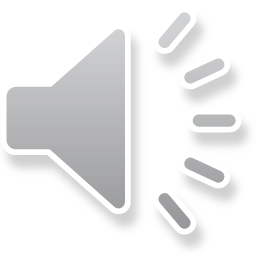 PUES en DCT
pues nada /INP  me voy a quedar//COM

El marcador del discurso pues tiene aquí la función de coger la palabra. Puede encabezar un enunciado en contraste afectivo con respecto al anterior o servir como recurso de toma de turno. Por un lado es como si pues iniciara un pensamiento en voz alta o la respuesta a una pregunta, y le sirviera al hablante para tomarse un breve tiempo para pensar lo que va a decir. Por otro lado, informa sobre la actitud del hablante (actitud afectivamente negativa) y predispone a su interlocutor a cierta interpretación de lo que va a decir. 
Pues tiene menos autonomía fónica: no es tónico porque solo sirve de apoyo al hablante para empezar su enunciado.
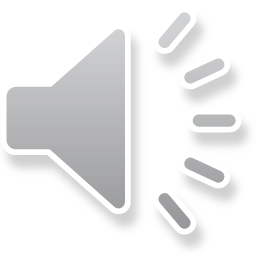 PUES en INP
entonces /DCT pues al cabo del año /TOP que se puso ya robusta y grande /PAR se hicieron las fotos oficiales de casados //COM


El marcador entonces tiene aquí un valor consecutivo (o ilativo) y funciona de recurso para ayudar la progresión de la información y dar continuidad al discurso ya que encadena dos enunciados, de los cuales el primero (que en este caso está en un turno anterior) es la premisa lógica del segundo  conecta un consecuente con su antecedente.
ENTONCES en DCT
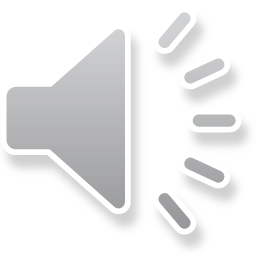 entonces /INP yo /TOP te pondría /SCA de lunes a viernes /TOP jornada completa //COM



El marcador entonces se usa aquí para empezar un turno, es un elemento que ayuda a introducir el enunciado, solo le sirve de apoyo al hablante para organizar el discurso. No aporta ninguna información, o sea no es informativamente necesario.
ENTONCES en INP
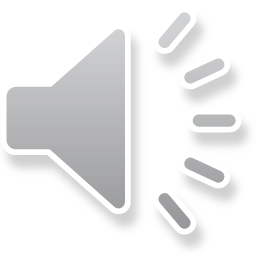 bueno /DCT las tenía en marcha //COM


El marcador conversacional bueno tiene aquí relación con lo anterior, por lo tanto conecta dos enunciados. Puede servir de rectificación o especificación: matiza o precisa el enunciado previo del hablante, que no está conforme con lo dicho inmediatamente antes. De hecho, el contexto en que se halla este enunciado es: 
[49] *ALI: < mira > / las llevé a todas partes //
[50] *ALI: bueno / las tenía en marcha //
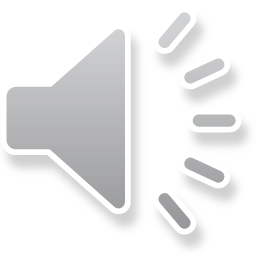 BUENO en DCT
bueno /INP  hay algunos SMS que no son de &fiar //COM


El marcador bueno sirve aquí para iniciar una respuesta que introduce un punto de vista que en cierto modo se opone al anterior, de forma que crea en el interlocutor una predisposición interpretativa no totalmente positiva. Esto quiere decir que el hablante rechaza en parte lo que dice su interlocutor y suaviza una respuesta contraria a la preferida por su interlocutor.
Abre con frecuencia una conversación y a menudo señala inicio y mantenimiento del turno.
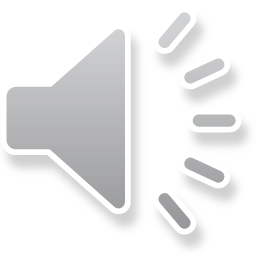 BUENO en INP
DCT e INP aparecen juntos en 4 casos:
1) entonces /DCT mh pues bueno /INP tú les respondes y ya está //COM

2) pues /DCT claro /INP y se forma un lío //COM
3) eh o sea /DCT a ver /INP eh claro /INP lógicamente /TOP sale profesorado /COB y eso [/1] eso sobre el [/2] recae sobre el profesorado interino //COM

4) y [/1] y luego /DCT bueno pues /INP en la [/1] en las universidades /TOP ya el último tiempo /TOP sí que ha habido un [/1] e' un [/1] además un [/1] un hachazo bastante grande a los presupuestos //COM
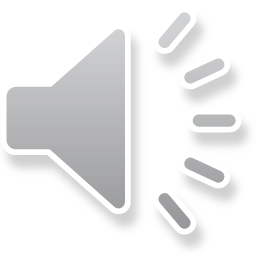 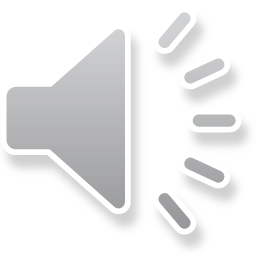 DCT/INP
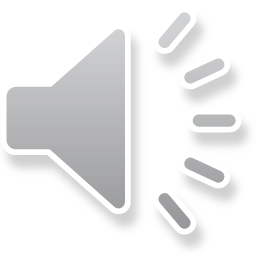 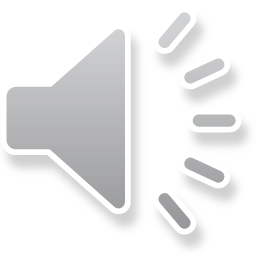 En todos los ejemplos que se han presentado, los conectores discursivos preceden los íncipit.
Las dos unidades no se se excluyen recíprocamente.
DCT/INP
Esta análisis se ha llevado a cabo considerando las distintas partes del discurso a las que el DCT puede pertenecer. 
DCT en ADV: 164
DCT en CC: 233
DCT en ADJ: 42
(Búsqueda con el filtro “PoS” en “Word restrictions”)
ANÁLISIS DE LOS TIPOS DE DCT
TIPOS DE DCT
La tabla muestra que el DCT más usado es la conjunción y.
Puede haber incongruencia entre los resultados totales de DCT en ADV, CC y ADJ (diapositiva 36) y la suma de los datos parciales de cada parte del discurso analizada en la diapositiva 37 porque a menudo conjunciones y adverbios o conjunciones y adjetivos aparecen juntos en la misma unidad. 
y además /DCT tenía que avisarla /CMM si no podía ir /CMM porque estaba enferma o así //CMM
TIPOS DE DCT
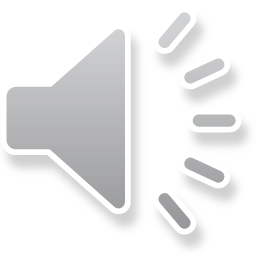 DCT/PHA
Es interesante también hacer una pequeña investigación sobre la relación entre el DCT y el fático (PHA), ya que en algunos casos las dos unidades pueden confundirse porque presentan elementos parecidos.
PHA
Controla que el canal comunicativo se mantenga abierto y que el intercambio y su recepción se cumplan. Crea un contacto entre dos partes informativas y se puede utilizar para mejorar el desarrollo o la conclusión de los enunciados. Se halla normalmente al principio o al final.
N° de fáticos en enunciados/estancias en cualquier tipo de interacción/contexto comunicativo: 342 casos.
Los que se pueden confundir con los DCT y los INP están en posición inicial de enunciado: 124 casos (36% del total).
pero no /PHA es que ya han abandonado /SCA ese [/1] ese concepto de que [/2] de que [/2] que bueno por lo menos una tele /i-COM la dos /PAR pues tiene que tener unos contenidos //COM

claro /PHA hasta el seis de septiembre /COM que es lunes //APC
ALGUNOS EJEMPLOS
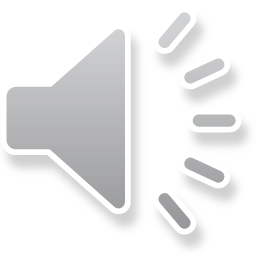 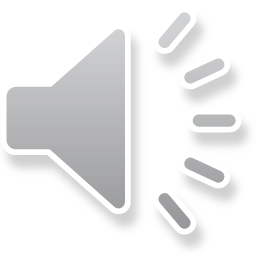 4 pues, 6 bueno, 2 pero, 12 claro. 
< pues no > /PHA yo no digo nada //COM 
bueno /PHA de dos y media a cuatro /TOP hay siempre gente comiendo //COM 
claro /PHA porque tenía mi versión en griego /COM y en tal //APC 
pero no /PHA es que ya han abandonado /SCA ese [/1] ese concepto de que [/2] de que [/2] de que bueno por lo menos una tele /COM la dos /PAR pues tiene que tener unos contenidos //COM
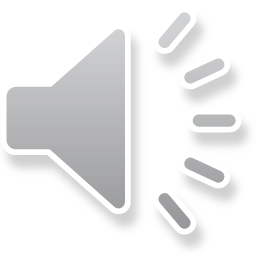 PHA: ESTUDIO DE LOS CONTEXTOS
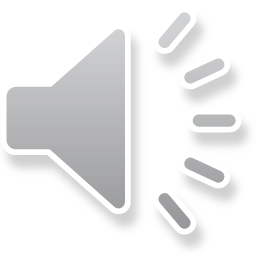 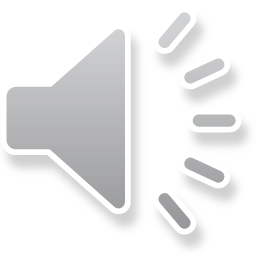 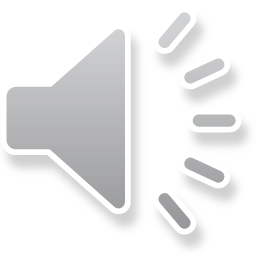 DCT y PHA aparecen juntos en 5 casos:
1) pues entonces /DCT no /PHA piensa un momentito //COM

2) entonces /DCT bueno /PHA pues es un poco de todo /COM no //PHA

3) pero /DCT a ver /PHA eso /TOP < no me engañes > //COM
DCT/PHA
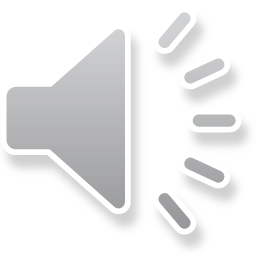 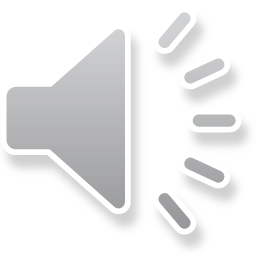 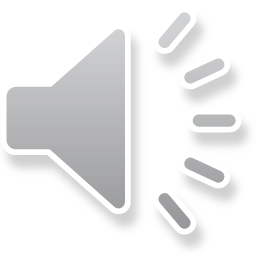 4) entonces /DCT bueno /PHA con este primer pago /TOP digamos que él ya tiene su viaje garantizado /CMM y su plaza //CMM


5) < y > [/1] y bueno pues /DCTe' nada /PHA una vez que [/1] que tú le has pedido los [/1] los datos /TOP nada él te lo vas a enviar /PAR también le tienes que pedir el pago //COM
DCT/PHA
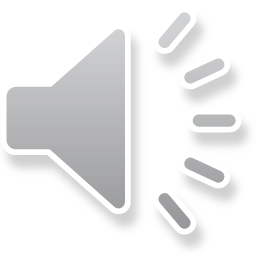 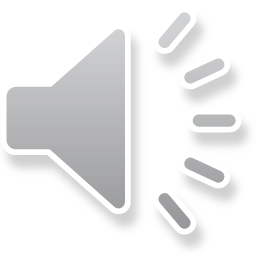 En todos los ejemplos que se han presentado, los conectores discursivos preceden los fáticos. 
Las dos unidades no se se excluyen recíprocamente.
DCT/PHA
Objetivos generales de los ejercicios que se presentan a continuación:
Aprender a reconocer y extraer los marcadores conversacionales de los enunciados en contexto: el estudiante tiene a disposición la grabación de un diálogo o conversación real y su transcripción;
Individuar la función de cada marcador discursivo, o sea, la estrategia discursiva que pone en marcha: ej. si expresa aceptación, consecuencia, oposición, reformulación, ecc.
PROPUESTA DE EJERCICIOS
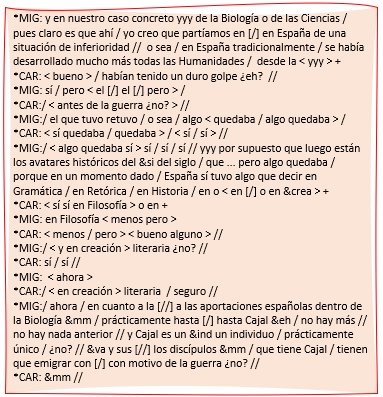 EJERCICIO 1:  ¡PON EL OÍDO!
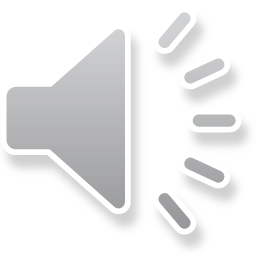 Escucha la grabación más de una vez y subraya en la transcripción al lado todos los marcadores discursivos que reconoces.
SOLUCIONES EJERCICIO 1
Vuelve a escuchar la grabación anterior y relaciona cada marcador con la función que tiene en la conversación. Hay algunos pueden corresponder a una misma función.
1. pues claro		A. reformulador explicativo
2. o sea		B. recapitulativo
3. bueno		C. de evidencia
4. pero		D. comentador
5. por supuesto		E. adversativo o de oposición
6. seguro		F. de aceptación
7. ahora		

Correcciones: 1D, 2A, 3F, 4E, 5F, 6C, 7B
EJERCICIO 2:  ¡EN ACCIÓN!
A continuación se presenta una conversación telefónica inventada pero que puede ser perfectamente real. Intenta explicar qué significa bueno y para qué se utiliza. Usa el esquema en las diapositivas 52-53 para ayudarte.   
Carmen: ¿Sí?
Luis: Hola Carmen.
Carmen: Hola cielo, ¿todo bien?
Luis: Sí, sí, todo bien, bueno, no tan bien. Vamos, que me han despedido.
Carmen: ¿Pero qué ha pasado? Bueno, ya verás que todo se arregla. No te preocupes.
Luis: Sí, sí, seguro. Te veo en casa.
Carmen: Ven pronto.

* Para dominar el uso de ese marcador es fundamental que los alumnos sean capaces de distinguirlo del adjetivo.
EJERCICIO 3:  ¡FÍJATE!
1. Inicio de despedida: supone una ruptura con lo anterior para comenzar el turno de despedida. 
- Bueno, pues nada, hasta mañana.
2. Inicio y mantenimiento de turno: bueno se usa como marca de recepción del mensaje y, a su vez, como señal de cambio de turno en la conversación.
A: - ¿Cuándo empezaste a pensar así?
B: - Bueno, realmente, creo que siempre he tenido las mismas ideas.
3. Aceptación: el hablante acepta lo que dice su interlocutor («actitud afectivamente positiva», Martín Zorraquino y Portolés, 1999: 4167).
A: - ¿Vamos al cine?
B: - Bueno, ¿a qué hora quedamos?
USOS Y VALORES DE BUENO
4. Desacuerdo: el hablante rechaza lo que dice su interlocutor y suaviza una respuesta contraria a la preferida por su interlocutor, («actitud afectivamente negativa», Martín Zorraquino y Portolés, 1999: 4167).
A: - Pedro no tiene ni idea.
B: - Bueno, eso no es así.
5. Cambio de tema: bueno marca una ruptura con respecto a lo dicho anteriormente e introduce un nuevo aspecto temático en la conversación.
A: - ¿A qué hora llegaste ayer por la noche?
B: - Bueno, ¿qué me has preparado para comer?
6. Rectificación o autocorrección: bueno matiza o precisa el enunciado previo del hablante, quien no está conforme con lo dicho inmediatamente antes.
- Fuimos tres al cine, bueno, cuatro conmigo.
USOS Y VALORES DE BUENO
Definir la relaciÓn entre dct, inp y pha
En este trabajo me he ocupado de las unidades informativas dialógicas, centrándome en el conector discursivo e investigando sobre todo su realción con el íncipit y parcialmente con el fático, intentando evidenciar los rasgos que los unen y los que los distinguen a través de un estudio empírico basado en la comparación de ejemplos sacados de DB-IPIC (Database de Information Patterning Interlinguistic Comparison de LABLITA). Esto me ha llevado también a tomar en consideración los marcadores del discurso y a hacer un pequeño estudio sobre ellos en las distintas etiquetas.
OBJETIVOS DEL TRABAJO
Situar el estudio del habla en Ámbito didÁctico
En este trabajo he propuesto un estudio del habla centrándome en las estrategias discursivas que pueden ocurrir dentro de las unidades dialógicas DCT, INP y PHA. La intención de este trabajo es en parte didáctica y apunta a que los estudiantes de ELE puedan entender la utilidad del habla coloquial y servirse de ella como fuente de aprendizaje. Al ser la lengua oral espontánea, se pueden observar en ella muchas estrategias: por eso me ha parecido interesante introducir los marcadores conversacionales y sus distintas funciones al encontrarse en una u otra unidad. El habla coloquial contribuye en gran medida a la utilización de estas partículas, de hecho, se trata de recursos básicos que caracterizan el lenguaje oral y que el aprendiente necesita para llevar a cabo una interacción eficaz y natural.
OBJETIVOS DEL TRABAJO
GRACIAS POR VUESTRA ATENCIÓN
CHIARA BERNABEI
Centro Virtual Cervantes, Marcadores del discurso https://cvc.cervantes.es/ensenanza/biblioteca_ele/diccio_ele/diccionario/marcadoresdiscurso.htm
Los marcadores discursivos-conversacionales en la construcción del texto oral, María Teresa Poblete Bennett, Universidad Austral de Chile, Valdivia (1997) http://onomazein.letras.uc.cl/Articulos/2/2_Poblete.pdf
La importancia de los marcadores discursivos en la enseñanza de ELE, Antonio Messias Nogueira da Silva, Universidade Federal do Pará (2007) https://cvc.cervantes.es/ensenanza/biblioteca_ele/publicaciones_centros/PDF/rio_2007/41_nogueira.pdf
La clasificación de los marcadores del discurso y su valor operativo, Elena Landone, Università degli Studi di Milano https://cvc.cervantes.es/literatura/aispi/pdf/23/23_431.pdf
BIBLIOGRAFÍA/WEBGRAFIA
Mini-Corpus del español para DB-IPIC, Carlota Nicolás Martínez, Marina Lombán Somacarrera, Università degli Studi di Firenze y Universidad Complutense de Madrid en CHIMERA. Romance Corpora and Linguistic Studies 5.2 (2018)
Del oído al habla, Carlota Nicolás Martínez y María Isabel Hernández Toribio, Ediciones OCTAEDRO, Barcelona (2015)  
El español académico: el marcador discursivo bueno y sus aplicaciones en la enseñanza de ELE, Lucía López Vázquez y Herminda Otero Doval, Universidade de Vigo (2010) https://cvc.cervantes.es/ensenanza/biblioteca_ele/asele/pdf/20/20_0669.pdf
BIBLIOGRAFÍA/WEBGRAFIA